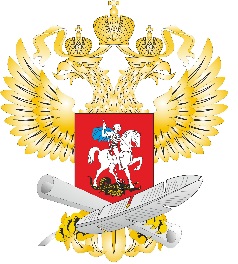 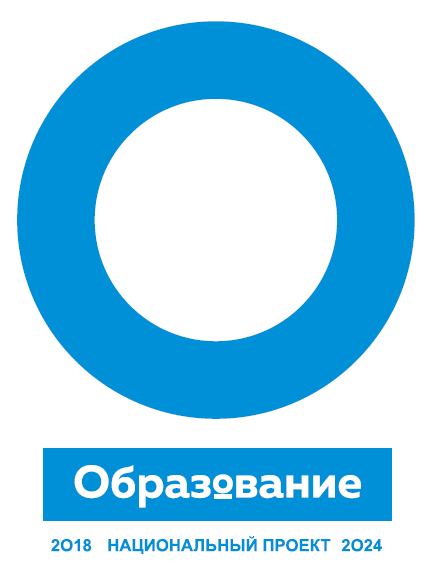 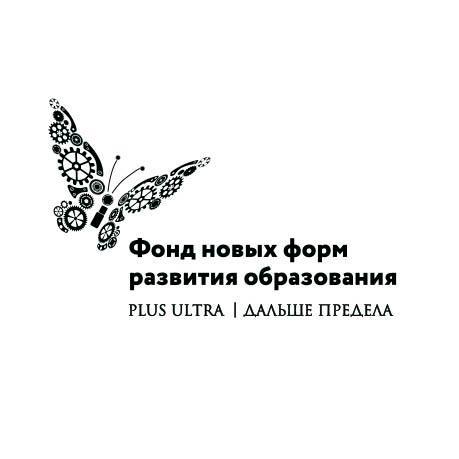 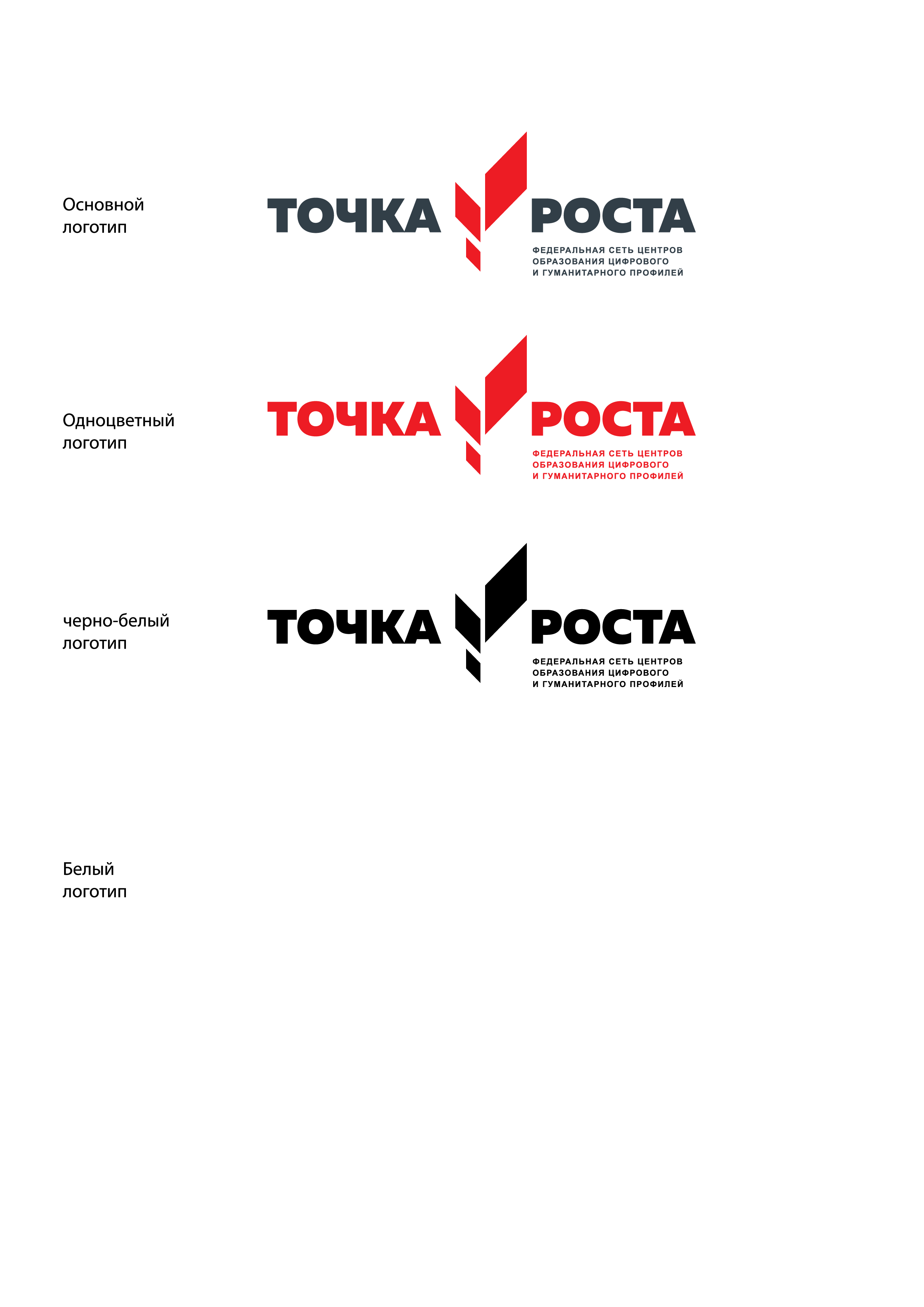 О создании федеральной сети Центров образования цифрового и гуманитарного профилей «Точка роста»
Цель федерального проекта «Современная школа»
Вхождение РФ к 2024 году в ТОП10 стран мира по качеству общего образования, воспитания гармонично развитой и социально ответственной личности, посредством обновления содержания, технологий и методов обучения
2
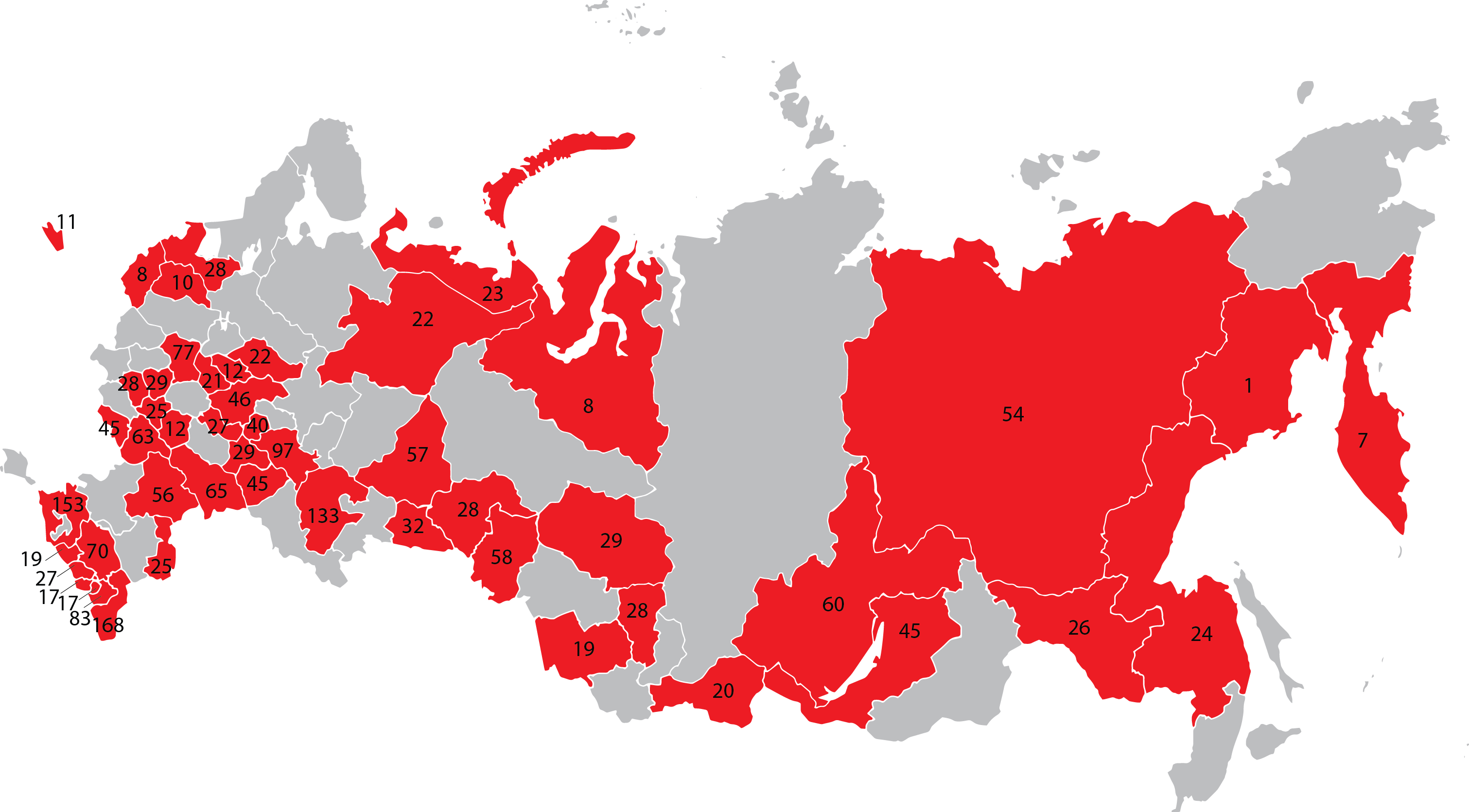 География проекта
2019: 50 субъектов – 2049 школ
2024: 85 субъектов – 16 000 школ
3
Ожидаемые результаты
Модернизация материально-технической базы для реализации образовательных программ цифрового, технического, естественнонаучного и гуманитарного профилей

Обновление 

Актуализация дизайна инфраструктуры
Внедрение дистанционных программ
Развитие сетевых форм
перечня средств обучения и УМК
содержания образовательных программ
методик преподавания и оценивания
4
Распоряжение Министерства просвещения РФ №P-23 от 1 марта 2019 года
«Об утверждении методических рекомендаций по созданию мест для реализации основных и дополнительных общеобразовательных программ цифрового, естественнонаучного, технического и гуманитарного профилей в образовательных организациях, расположенных в сельской местности и малых городах, и дистанционных программ обучения определенных категорий обучающихся, в том числе на базе сетевого взаимодействия»
5
Определение
Центры «Точка роста» создаются как структурные подразделения общеобразовательных организаций, расположенных в сельской местности (с 2020 года и в малых городах) без образования юридического лица. 
Совокупность образовательных организаций, на базе которых в 2019 году будут созданы Центры, составит федеральную сеть Центров образования цифрового и гуманитарного профилей  «Точка роста»
6
Задачи Центров «Точка роста»
СОЗДАНИЕ УСЛОВИЙ ДЛЯ ВНЕДРЕНИЯ на уровнях начального общего, основного общего и ( или) среднего общего образования новых методов обучения и воспитания, образовательных технологий, обеспечивающих освоение обучающимися основных и дополнительных общеобразовательных программ цифрового, естественнонаучного, технического и гуманитарного профилей;
ОБНОВЛЕНИЕ СОДЕРЖАНИЯ И СОВЕРШЕНСТВОВАНИЕ МЕТОДОВ обучения предметов «Технология», «Информатика», «Основы безопасности жизнедеятельности»
ИСПОЛЬЗОВАНИЕ ИНФРАСТРУКТУРЫ ВО ВНЕУРОЧНОЕ ВРЕМЯ как общественного пространства для развития общекультурных компетенций и цифровой грамотности населения, шахматного образования, проектной деятельности, творческой, социальной самореализации детей, педагогов, родительской общественности
7
Дорожная карта
Лицензирование образовательной деятельности Центров

Открытие Центров в единый день открытий
------------
Субъект РФ
Согласование объема финансового обеспечения на функционирование Центров 
----------
Субъект РФ, Фед. оператор
Согласование перечня образовательных организаций, в которых будет обновлена материально-техническая база
------------
Субъект РФ, Фед. оператор
Закупка, доставка и наладка оборудования
----------
Субъект РФ
Согласование типового дизайн-проекта Центра 

Согласование типового проекта зонирования Центра
------------
Субъект РФ, Фед. оператор
01.09
март
апр
май
июнь
июль
авг
сент
Утверждение типового медиаплана Центра
------------
Субъект РФ
Согласование типового перечня оборудования Центра 
------------
Субъект РФ, Фед. оператор
Повышение квалификации сотрудников Центров и педагогов, в т. ч. по новым технологиям преподавания предметной области «Технология»
------------
Субъект РФ
Организация набора детей, обучающихся по программам Центров
------------
Субъект РФ
8
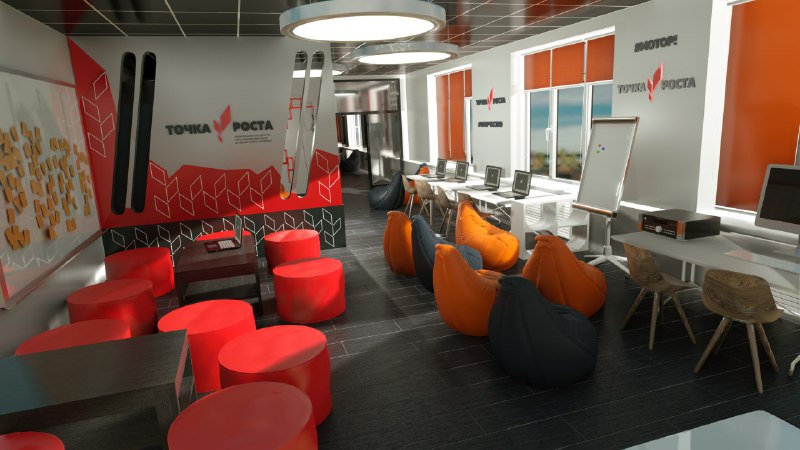 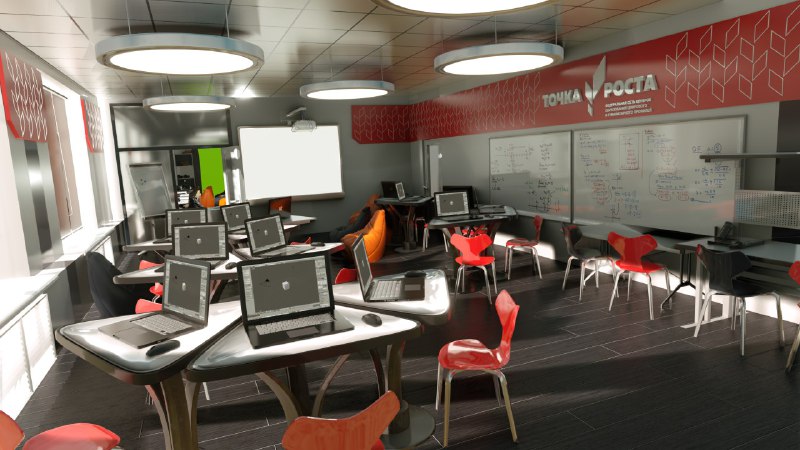 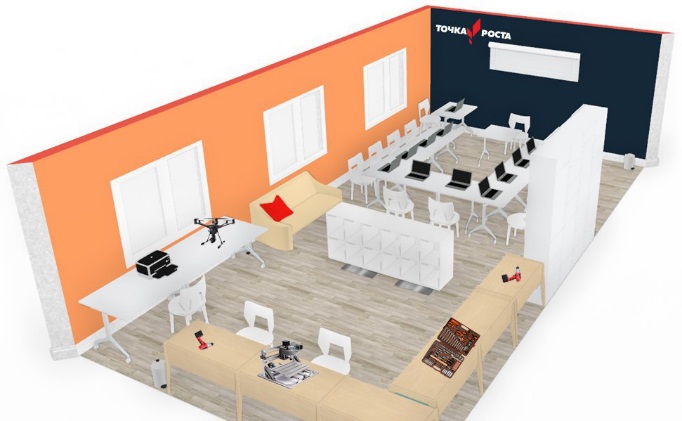 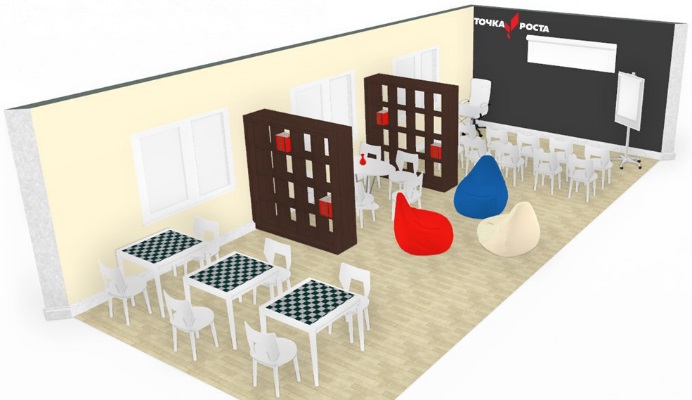 Требование к инфраструктуре Центра «Точка роста»
Центр должен быть размещен не менее чем в двух помещениях площадью ≥ 40 м2 каждое и включать следующие функциональные зоны:
Кабинеты формирования цифровых и гуманитарных компетенций (классы «Информатики», «Технологии» и «ОБЖ»)
Помещение для проектной деятельности – открытое пространство, выполняющее роль центра общественной жизни школы, включающее шахматную гостиную, мадиазону/медиатеку
Астраханская область
Ивановская область
9
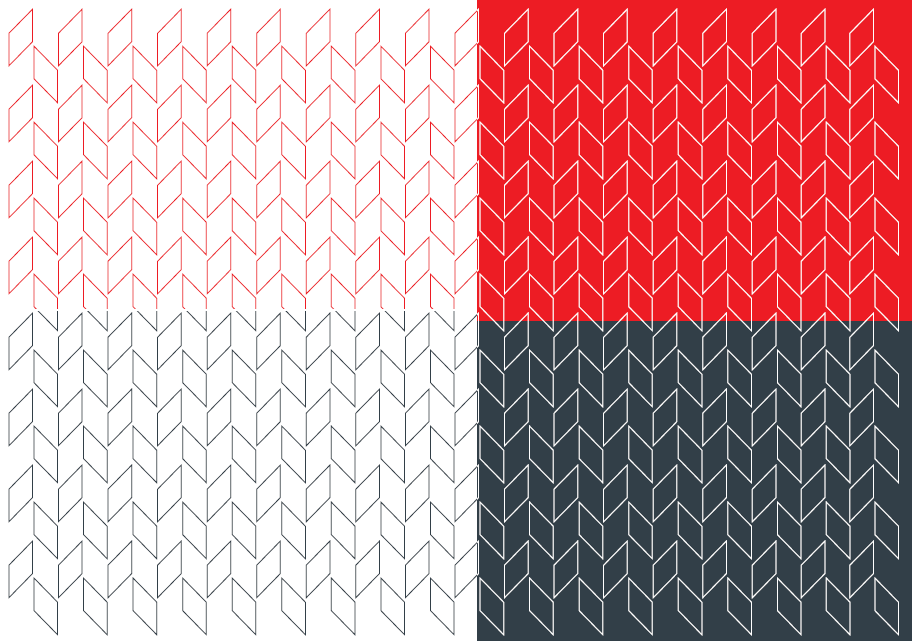 Фирменный стиль
Символика проекта и правила ее использования в различных задачах по оформлению печатной, цифровой, сувенирной и прочей продукции описаны в кратком руководстве по фирменному стилю.
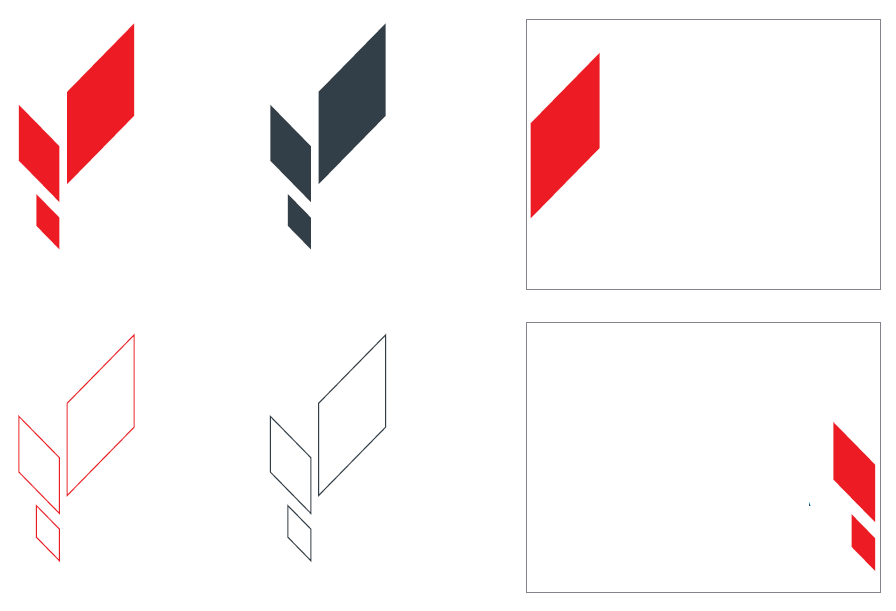 Варианты вывесок
Декоративные элементы
Основной логотип и вспомогательные версии
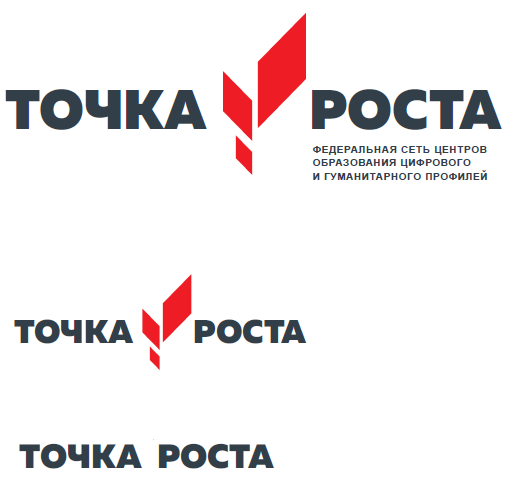 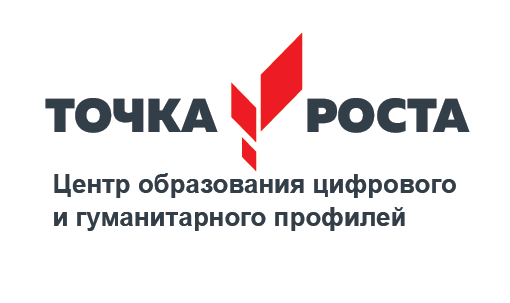 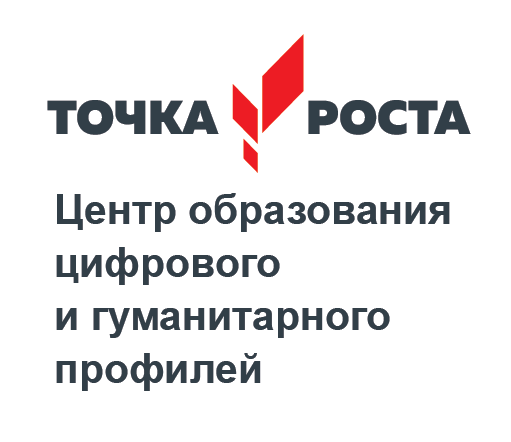 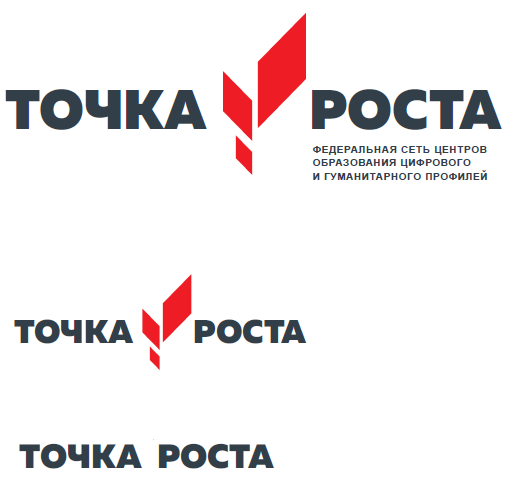 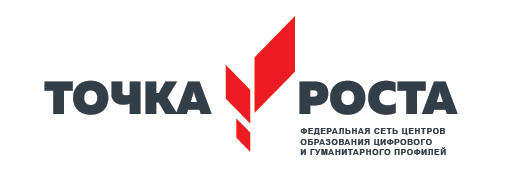 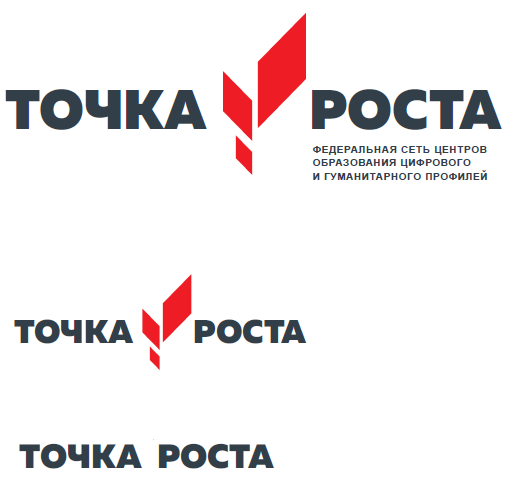 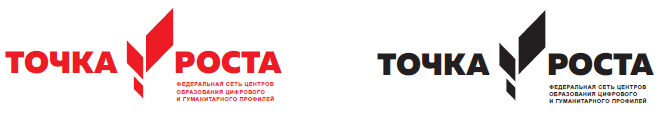 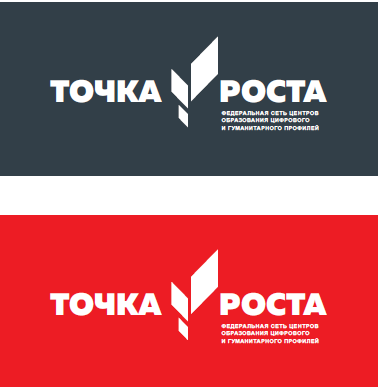 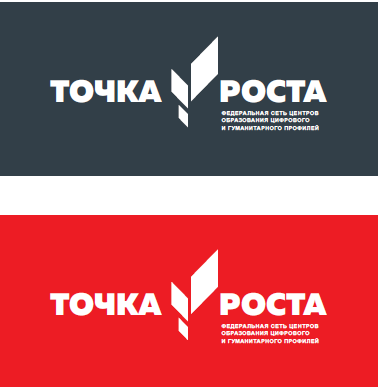 10
Требования к кадровому составу и штатной численности
Руководитель
Педагог дополнительного образования
Педагог по шахматам
Педагог-организатор
Педагог по предмету «Физкультура и ОБЖ»
Педагог по предмету «Технология»
Педагог по предмету «Информатика»
Не менее 4-х единиц, допускается совмещение не более двух должностей
11
Образовательные сессии для педагогов Центров
Soft Skills
Hard Skills
Содержание:
ТРИЗ
Навыки презентации проекта
Обучение гибким компетенциям:
Командная работа
Креативное и критическое мышление
Типовые планы и техники проведения занятий
Обучение предметным навыкам:
Программирование 
3D-моделирование и 3D-печать
Разработка виртуальной реальности
Управления коптером
Дата начала:
15.04.2019
15.06.2019*
Он-лайн видеокурсы
Обучение на оборудовании
Он-лайн видеокурсы
Домашнее задание
Формат:
12
*Дата указана ориентировочно
Он-лайн обучение (Soft skills)
Старт: 15 апреля
Доступно с 10.04.2019
Шаг 1
Шаг 3
Шаг 2
входное тестирование
регистрация* на портале https://np-education.ru/
пройти 6 образовательных модулей в формате видеолекций
Шаг 4
Шаг 6
Шаг 5
получить удостоверение о повышении квалификации
пройти итоговое тестирование
выполнить домашнее задание
13
* Обязательно наличие Подтвержденной учетной записи на портале Госулуг
Расписание модулей обучения
Расписание он-лайн обучения
Ориентировочная дата начала обучения Hard Skills - 16.06.2019
14
Кого обучаем?
Педагогических работников от каждой образовательной организации, на базе которой будет создан Центр – кандидатов на позиции:

Руководитель 
Педагоги учебных предметов «Технология», «ОБЖ», «Информатика»
Педагог-организатор
Педагог дополнительного образования детей


Техподдержка по загрузке анкеты педагога на онлайн платформе: 
8-800-511-51-56
15